2
3
MÁI TRƯỜNG MẾN YÊU
Bài
2
ĐI HỌC
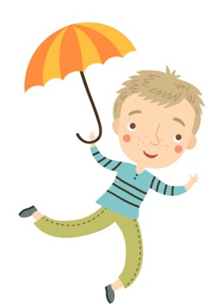 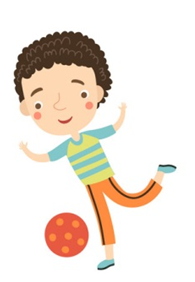 Ôn và khởi động
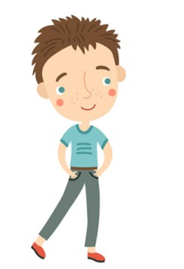 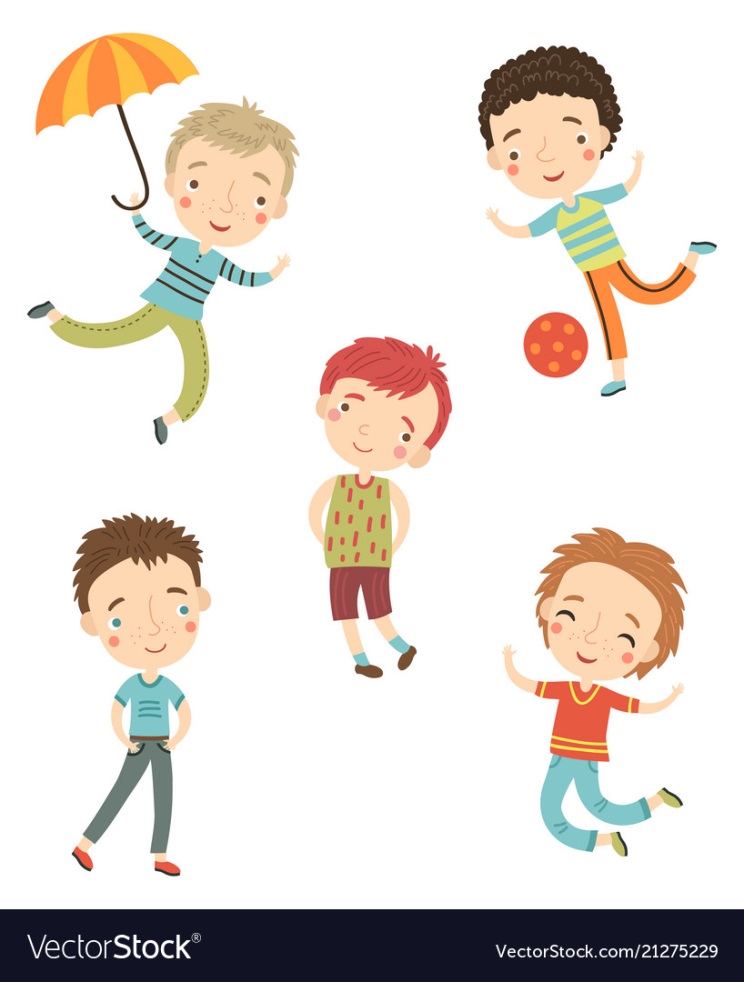 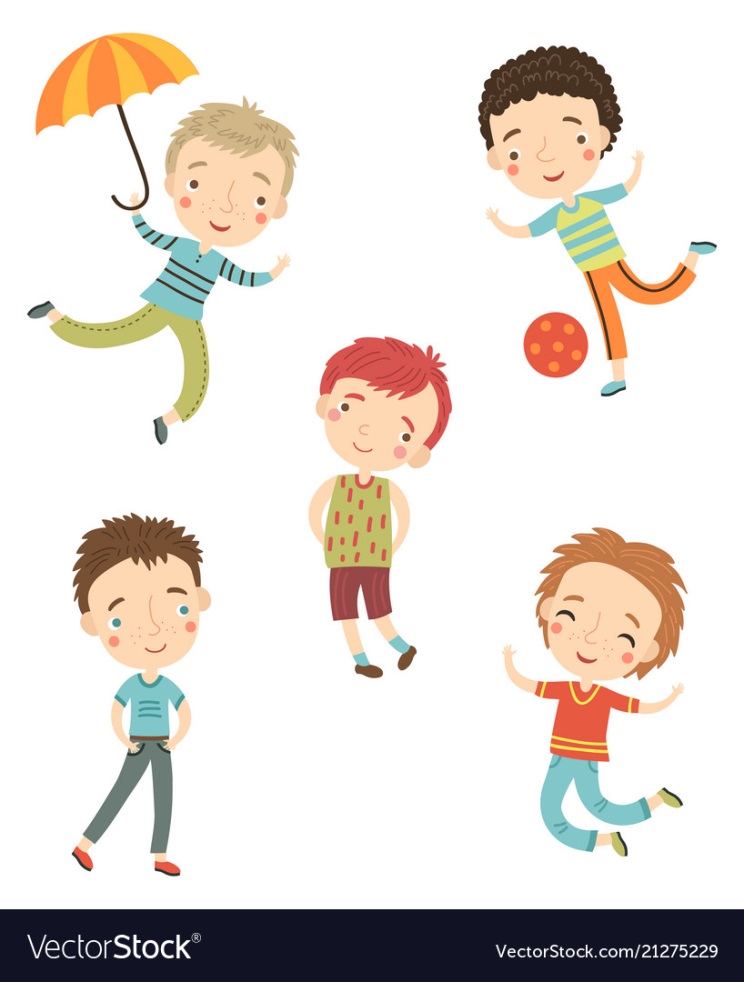 1
Quan sát tranh các bạn nhỏ đang trên đường tới trường
Các bạn trông như thế nào khi đi học?
Nói về cảm xúc của em sau mỗi ngày đi học
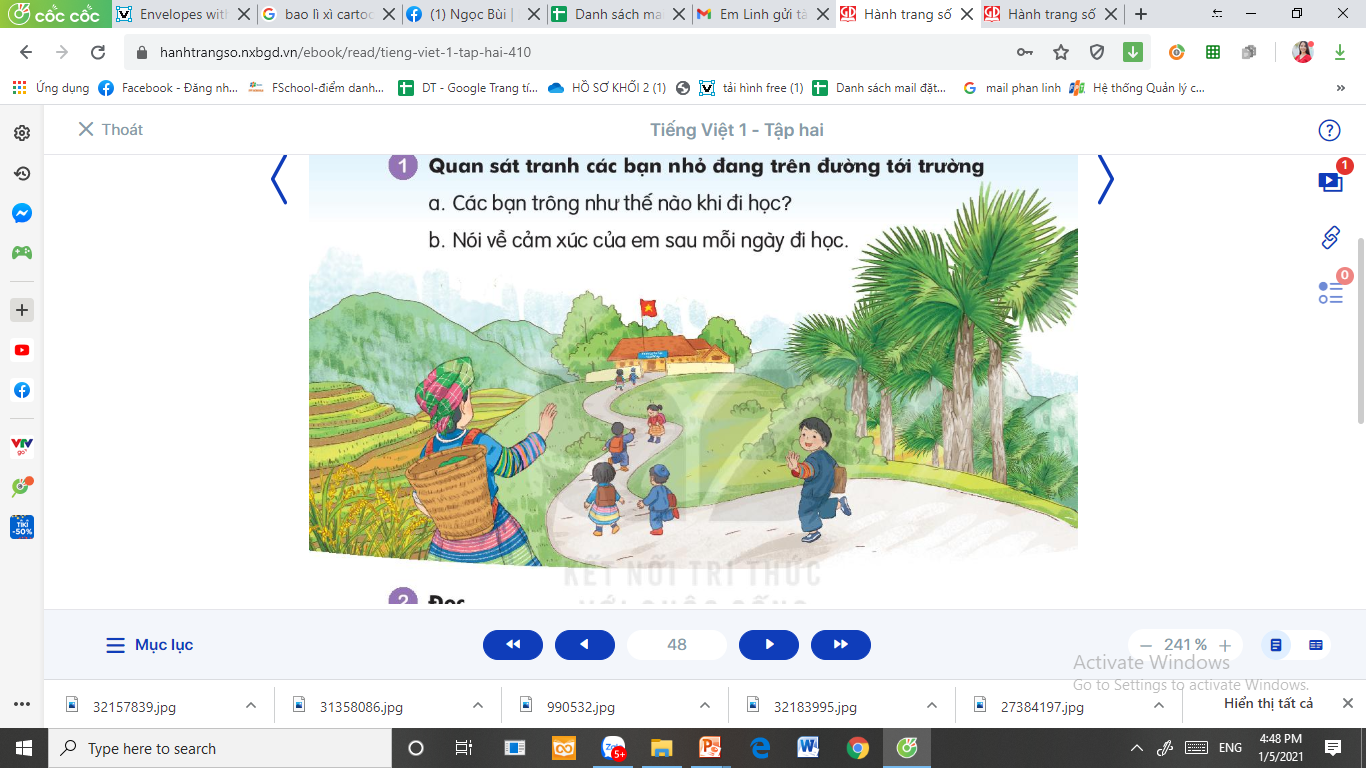 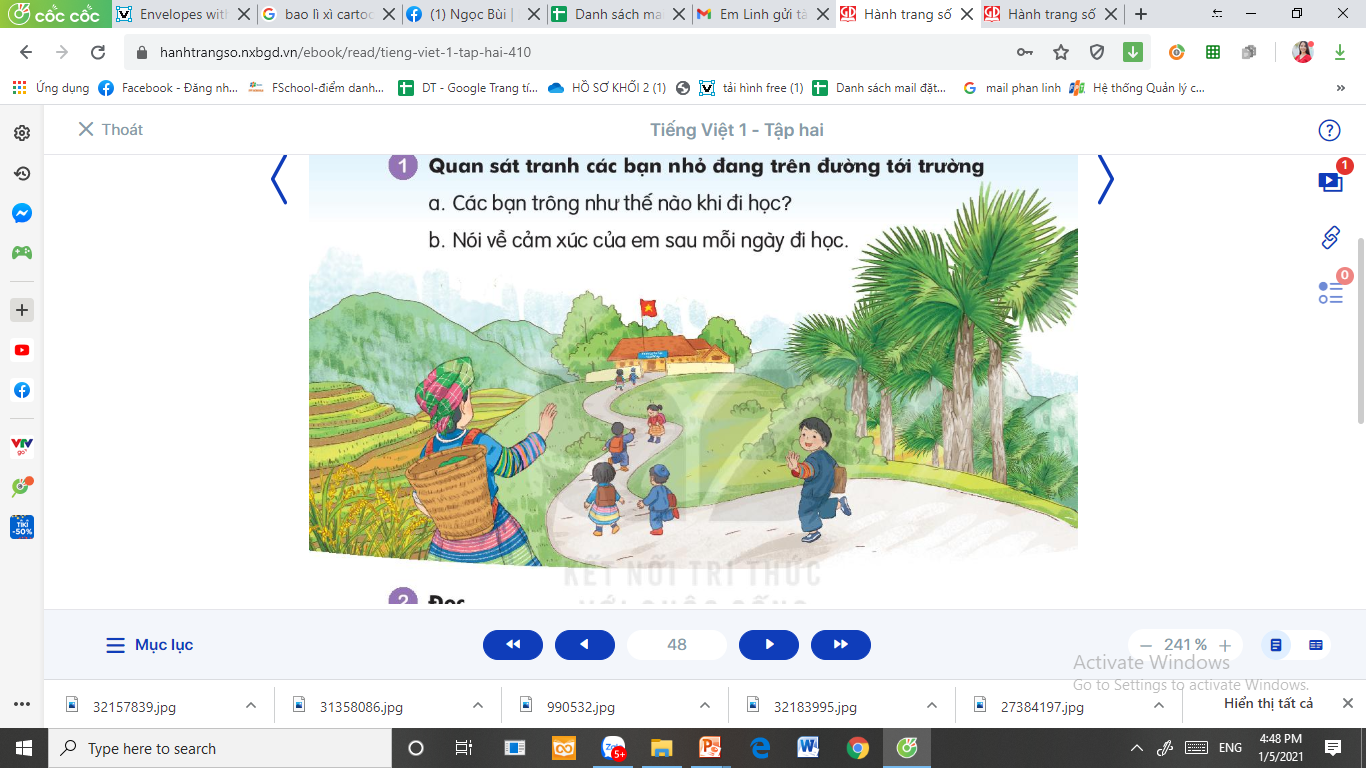 2
Đọc mẫu
Đọc
Đi học
Hôm qua em tới trường
Mẹ dắt tay từng bước
Hôm nay mẹ lên nương
Một mình em tới lớp.

Trường của em be bé
Nằm lặng giữa rừng cây
Cô giáo em tre trẻ
Dạy em hát rất hay.
Hương rừng thơm đồi vắng
Nước suối trong thầm thì
Cọ xòe ô che nắng
Râm mát đường em đi.
               (Hoàng Minh Chính)
Đi học
Hôm qua em tới trường
Mẹ dắt tay từng bước
Hôm nay mẹ lên nương
Một mình em tới lớp.

Trường của em be bé
Nằm lặng giữa rừng cây
Cô giáo em tre trẻ
Dạy em hát rất hay.
Hương rừng thơm đồi vắng
Nước suối trong thầm thì
Cọ xòe ô che nắng
Râm mát đường em đi.
               (Hoàng Minh Chính)
Bài thơ có mấy khổ thơ?
[Speaker Notes: GV giải thích cho HS biết, lời thoại của nhân vật thì xuống dòng và có dấu gạch ngang ở đầu dòng.]
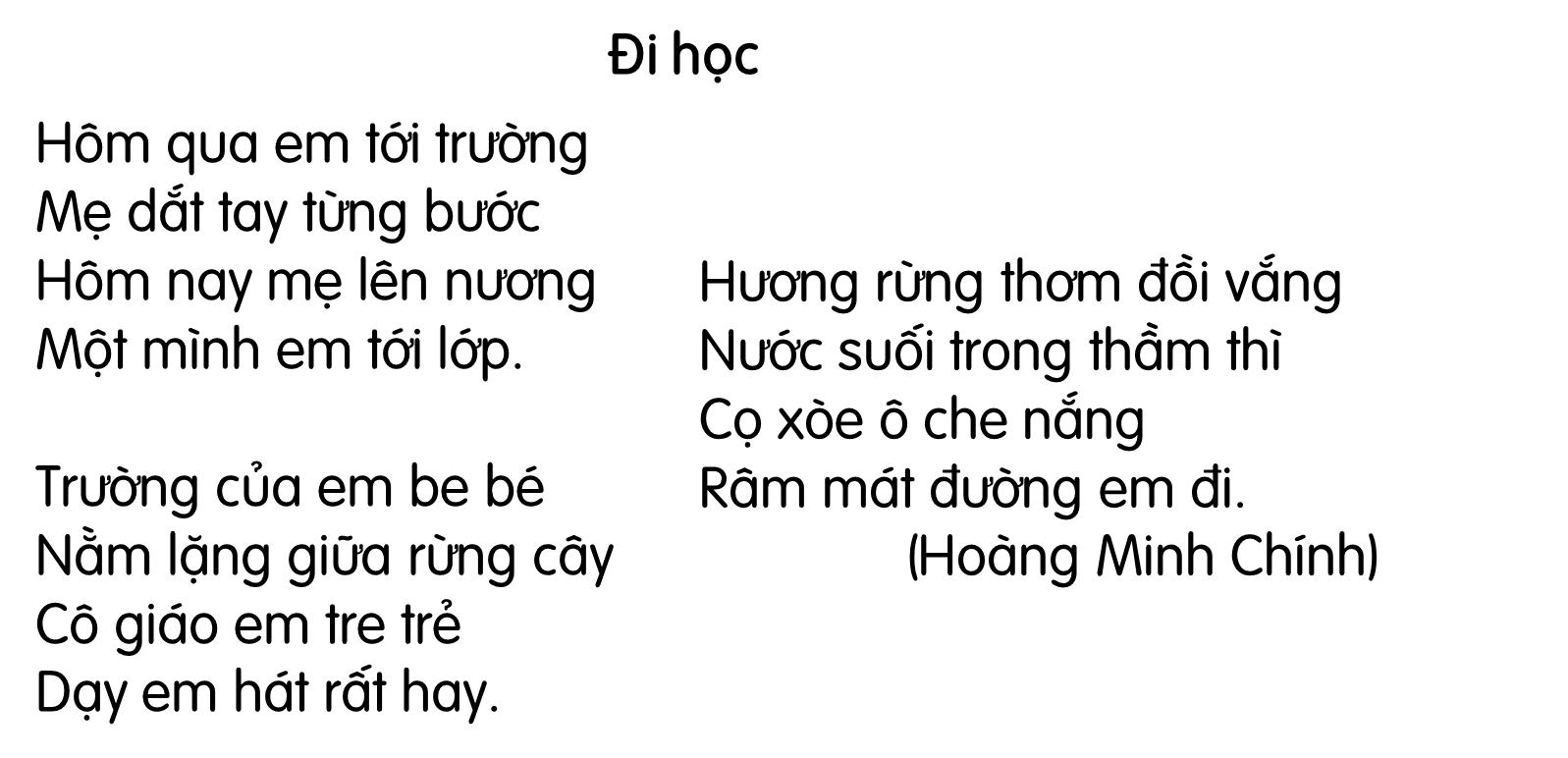 Em hãy tìm từ khó đọc, khó hiểu trong bài.
[Speaker Notes: Giáo viên chủ động giải thích từ khó, cho hs luyện đọc từ. Từ khó có thể linh động theo vùng miền]
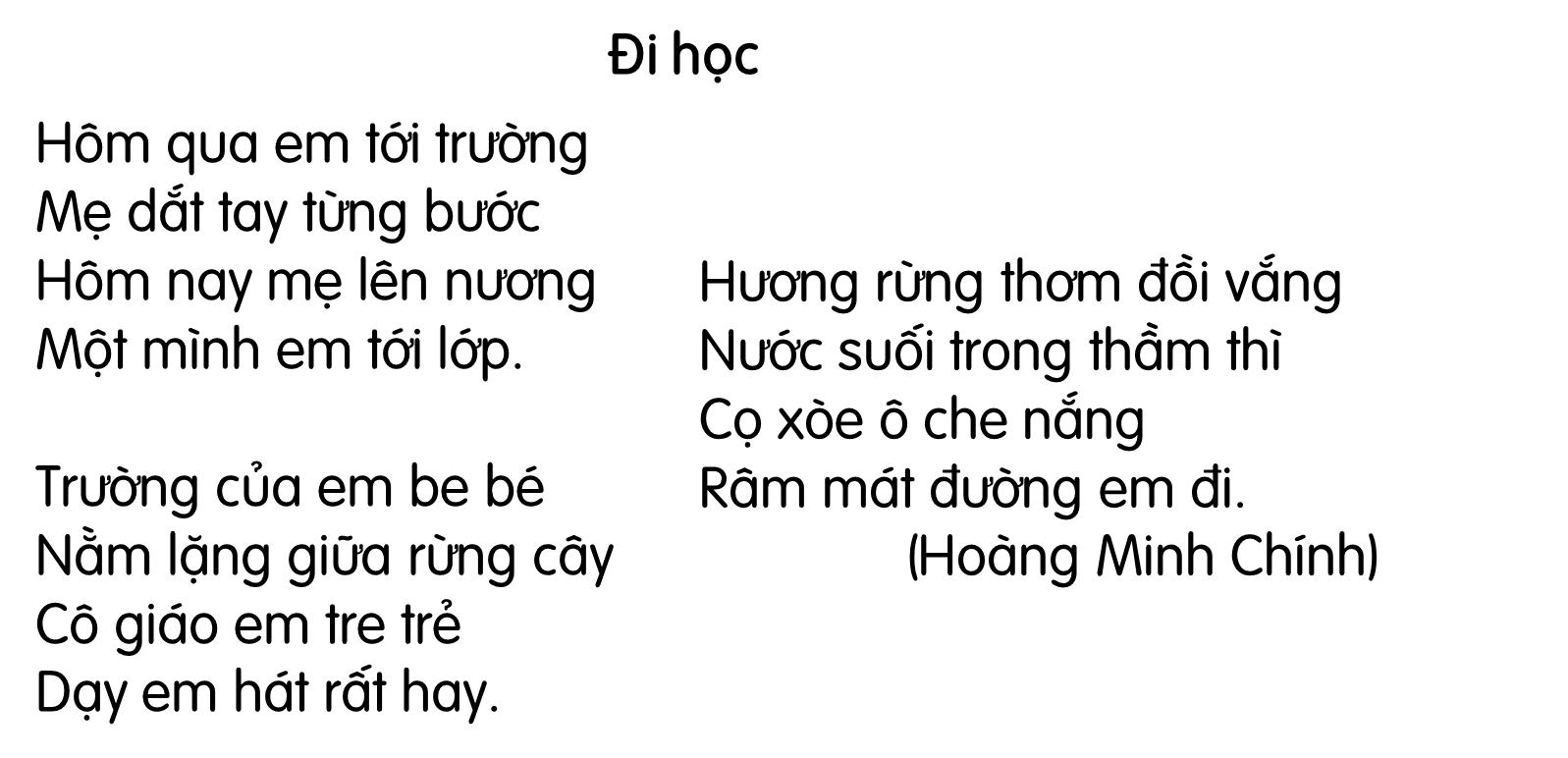 Đọc nối tiếp câu
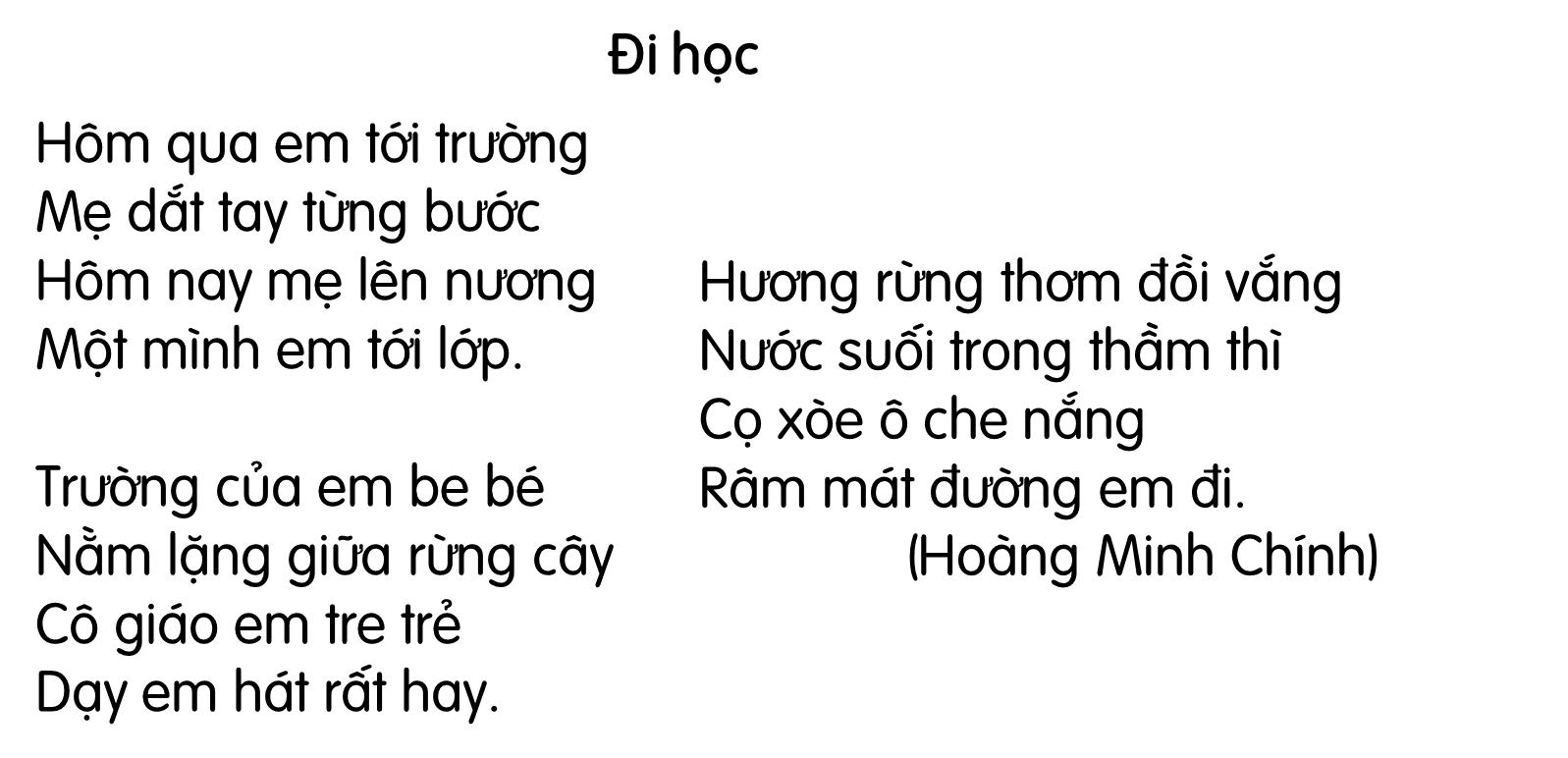 Đọc nối tiếp khổ
Đọc toàn bài
Đọc theo nhóm
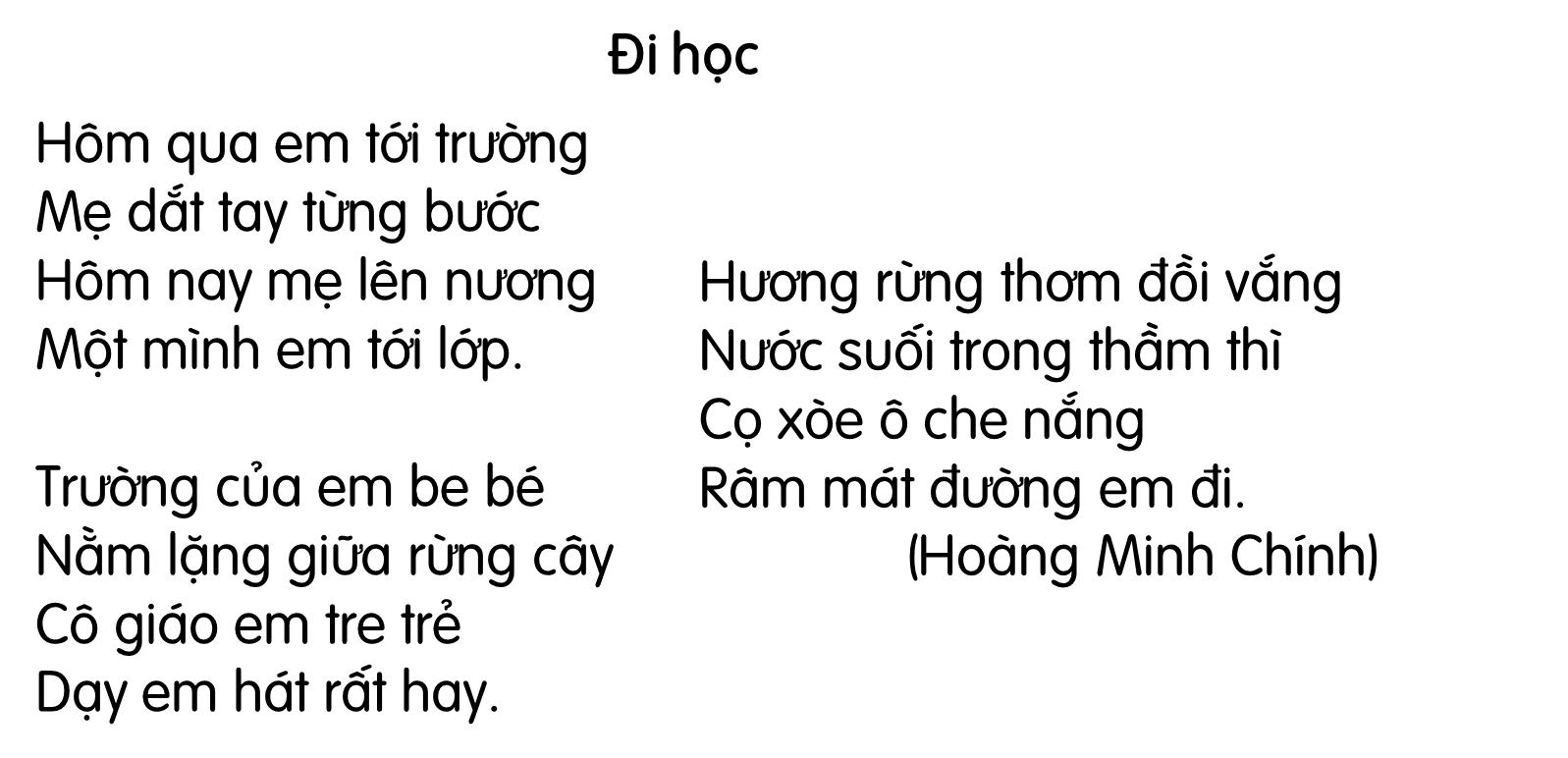 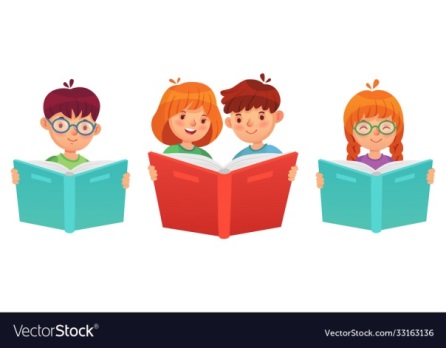 Thi đua
3
Tìm ở cuối các dòng thơ những tiếng cùng vần với nhau
trường
thì
vắng
bé
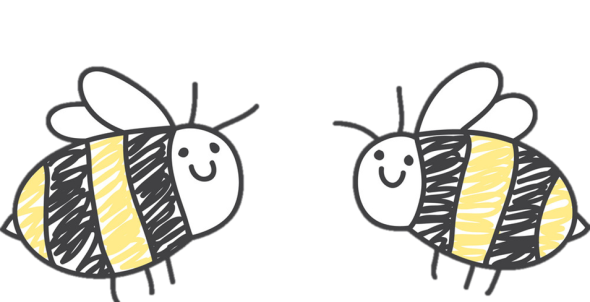 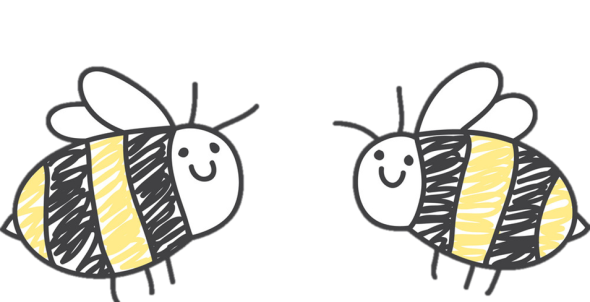 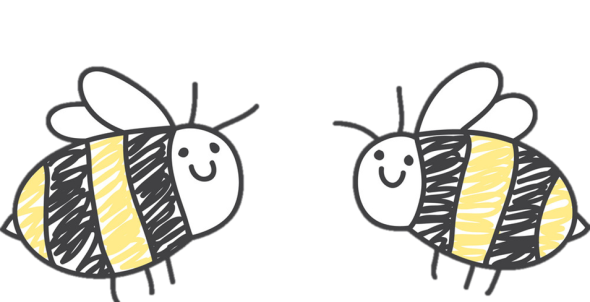 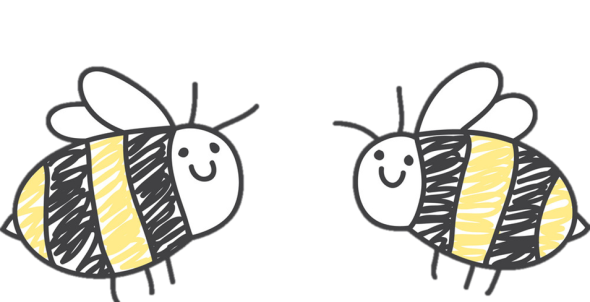 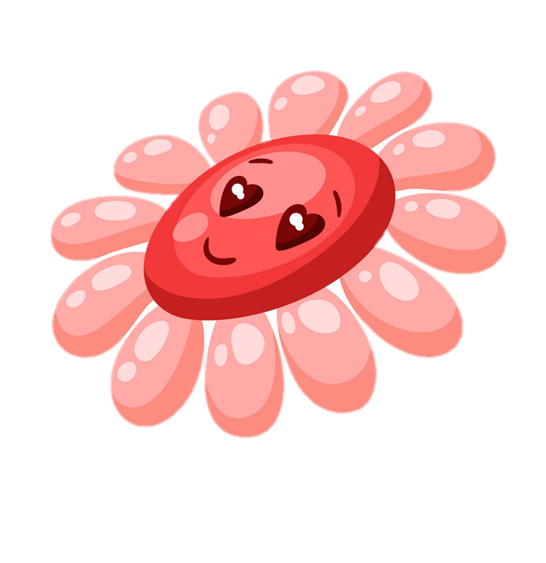 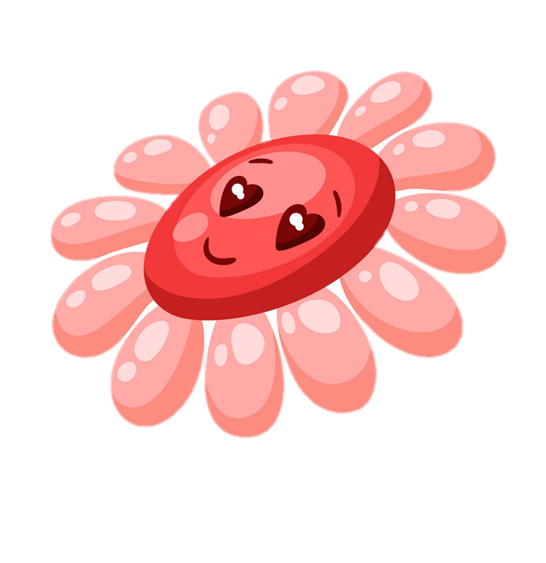 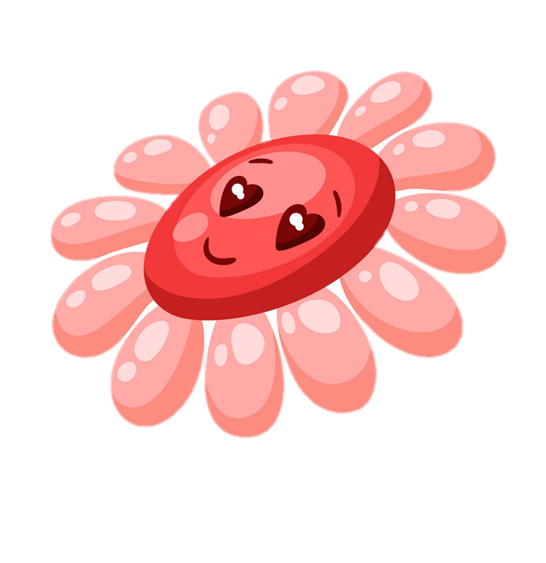 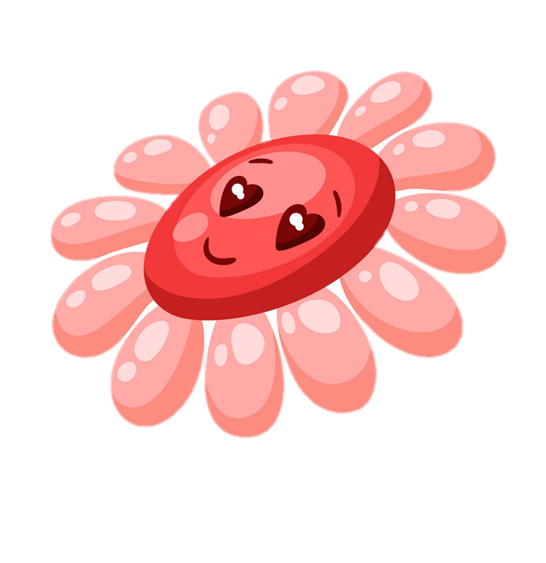 trẻ
nắng
nương
đi
[Speaker Notes: Giáo viên gọi từng cặp HS cầm sách lên. Một HS đọc, chỉ cho bạn và GV tiếng thứ nhất rồi đố bạn của mình tìm tiếng còn lại, hs  kia phải tìm ra tiếng thứ hai. GV lích chuột trên màn hình]
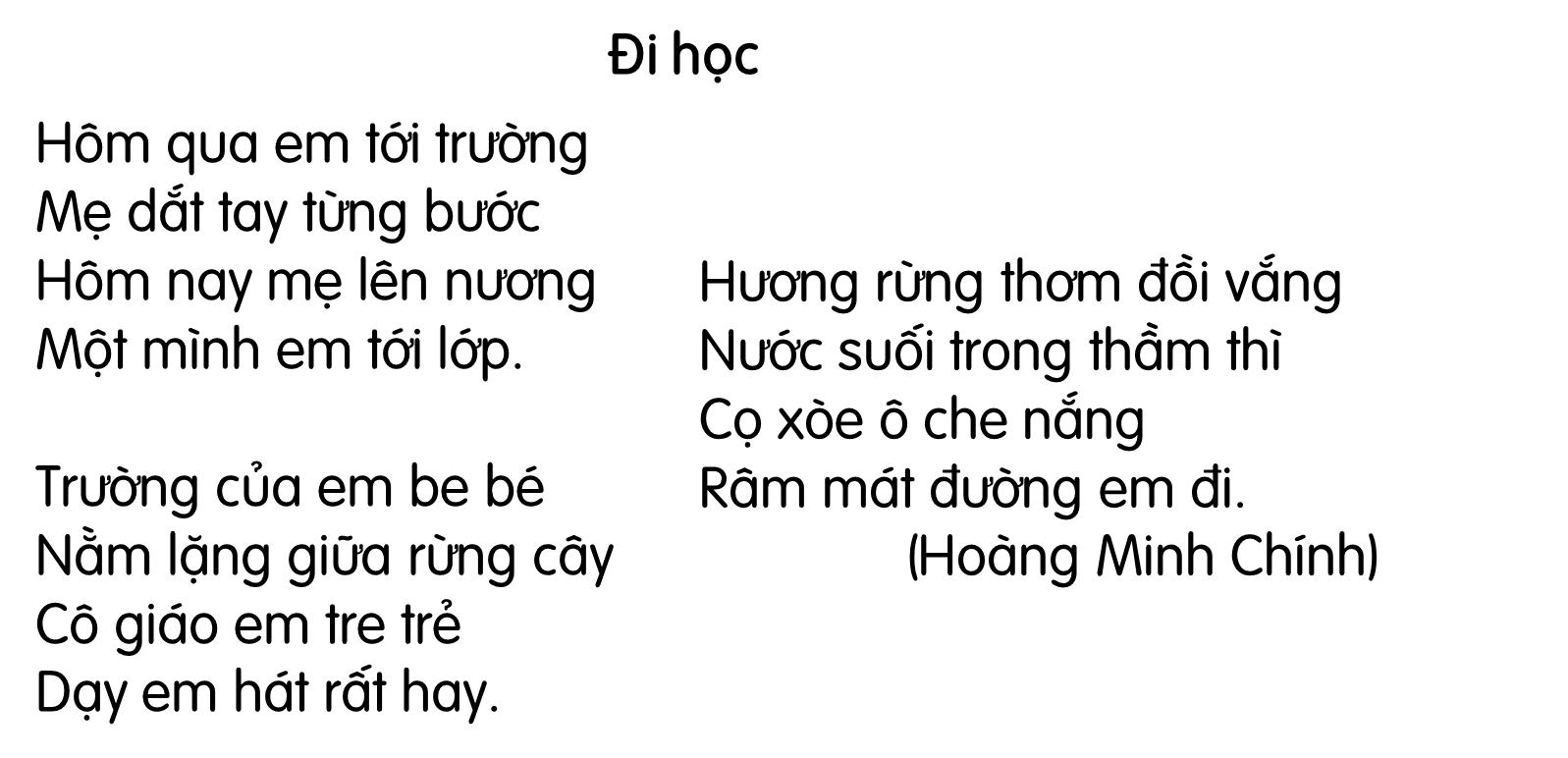 Vì sao hôm nay bạn nhỏ đi học một mình?
Trường học của bạn nhỏ có đặc điểm gì?
Cảnh trên đường đến trường có gì?
So sánh trường học của em với trường học của bạn nhỏ
[Speaker Notes: Câu cuối, cho hs so sánh để thấy được các bạn nhỏ trong bài đi học cũng có nhiều khó khăn nhưng các bạn luôn vui vẻ, thích đến trường. Sau đó GV cho hs nhìn lại trường học của mình, có gì may mắn hơn không. Từ đó các em nền …]
5
Học thuộc lòng hai khổ thơ  cuối
Hôm qua em tới trường
Mẹ dắt tay từng bước
Hôm nay mẹ lên nương
Một mình em tới lớp.

Trường của em be bé
Nằm lặng giữa rừng cây
Cô giáo em tre trẻ
Dạy em hát rất hay. thôi.
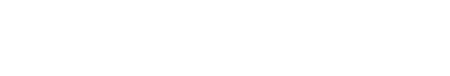 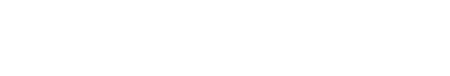 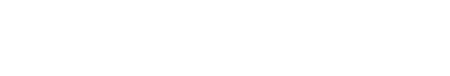 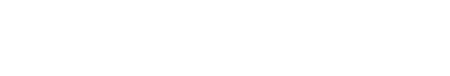 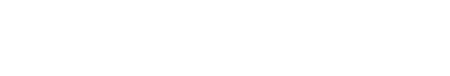 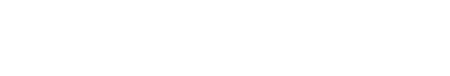 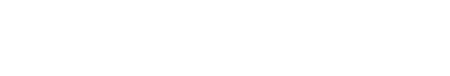 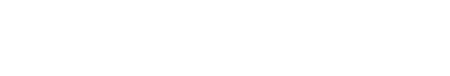 6
Hát một bài hát về thầy cô
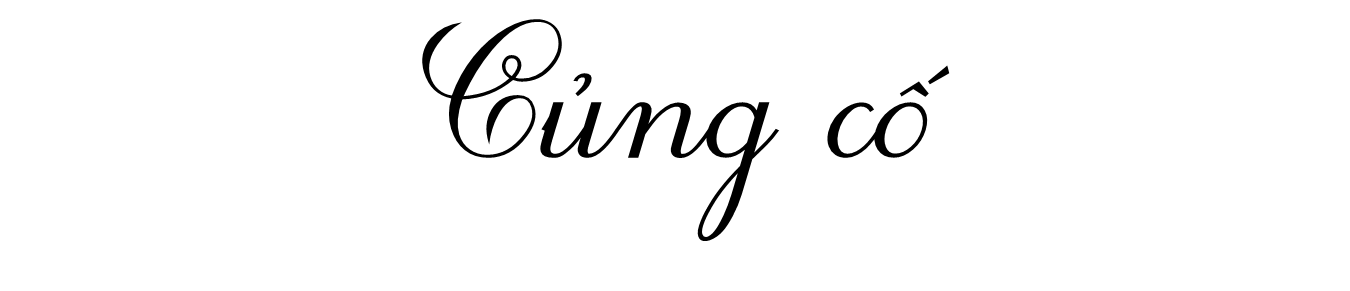 Dặn dò: 
+ Học thuộc hai khổ thơ đầu bài Đi học
+ Xem bài Hoa yêu thương trang 50, trang 51